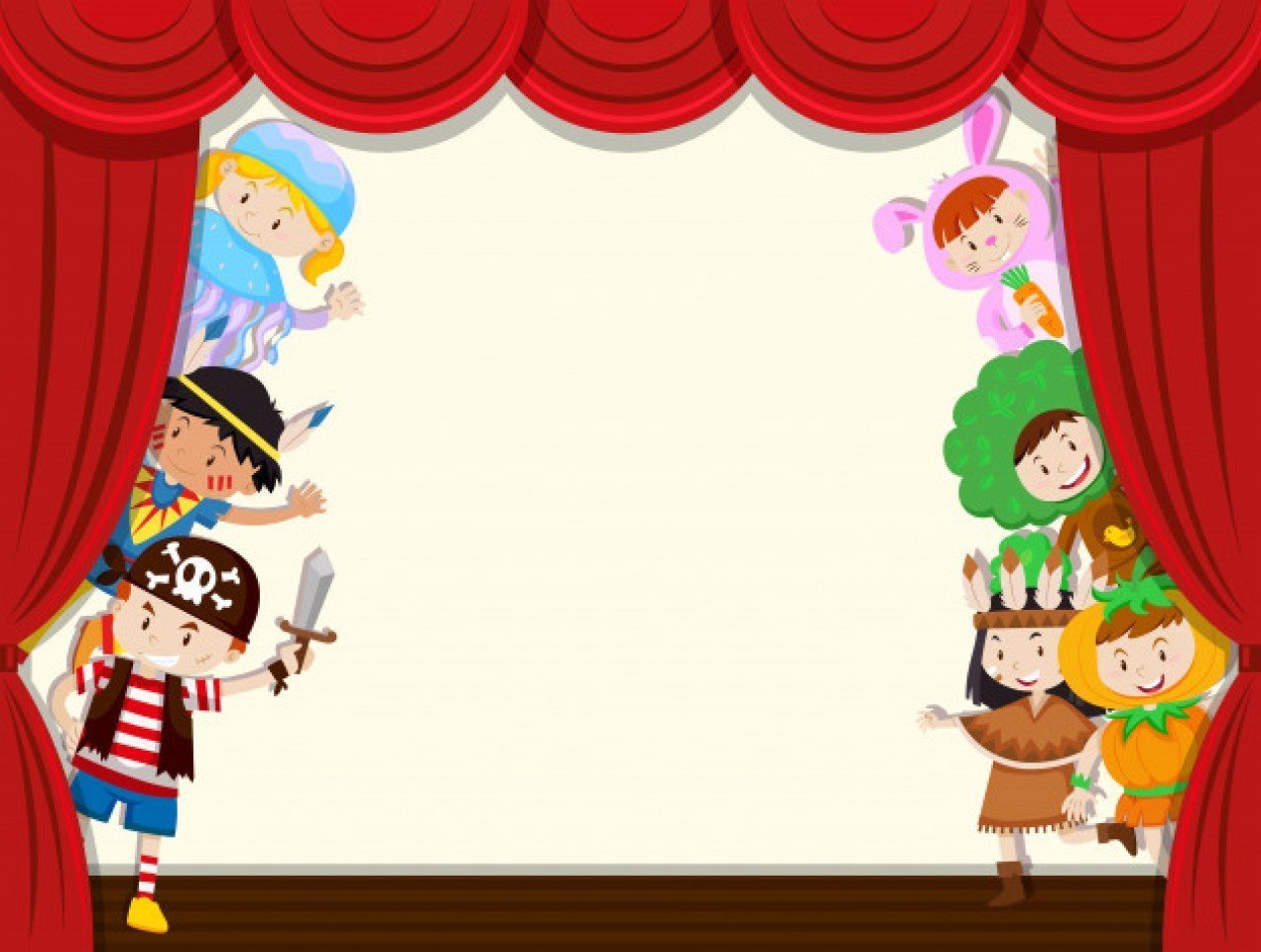 Уважаемые друзья!
Мы представляем вашему вниманию план работы театральной студии «Маска» 
на первый год обучения:

1 четверть: 
оттачиваем навыки актерского мастерства
2 четверть: 
Знакомство с театром, посещение спектаклей, выбор репертуара, подготовка костюмов, работа гримерной
3 четверть:
Репетиции к предстоящему спектаклю
4 четверть:
Подготовка декораций, актового зала и 
постановка спектакля

Руководитель: Т.В.Спицына